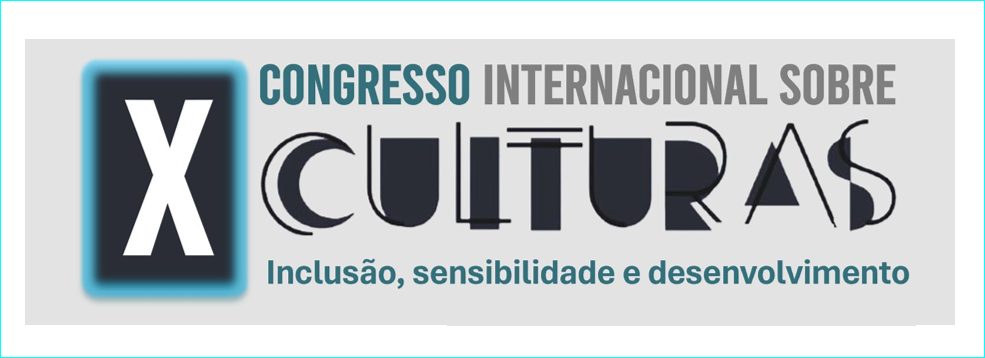 Título

Participante(s)
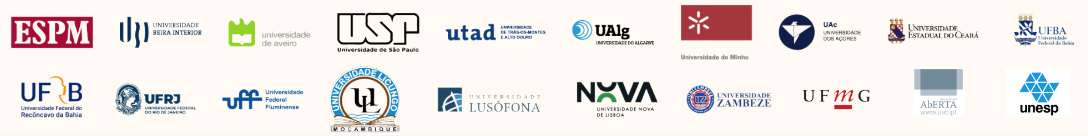 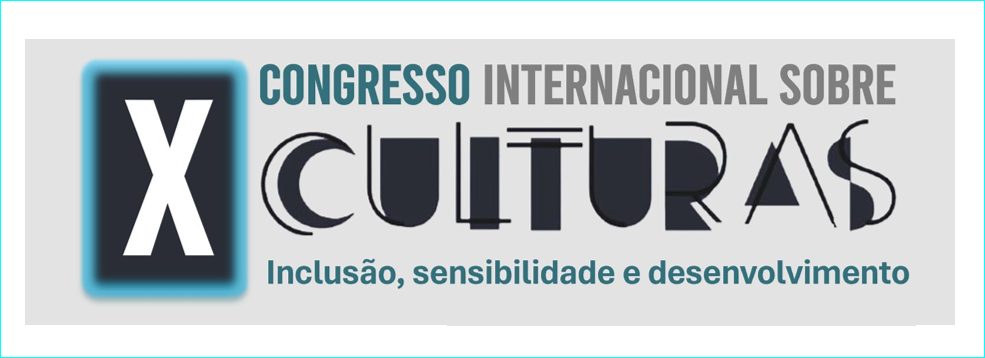